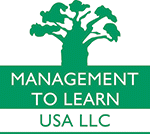 CPT/OPT Workshop
Apresentação Dra. Lisete Neto
             Diretora Executiva
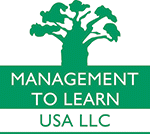 O QUE É CPT?
Curricular Practical Training
Parte integral do curriculum e diretamente relacionado ao Major 

Internships pagas ou não 
Part-time (≤ 20 horas/semana) or Full-time (≥ 40 horas/semana)
Deverá ser autorizado pelo International Student Advisor
Anotação deverá ser feita na 3a. página do I-20 do estudante
Válido por um semestre
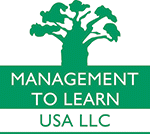 ELIGIBILIDADE
O estudante deverá:

 Estar legalmente inscrito por 1 (um) ano letivo (9 meses)
 Declarar sua major ou seu degree
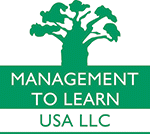 ENTENDENDO O  PROCESSO
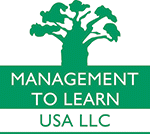 CPT OFFER LETTER
Carta com logo da empresa ofertante
Nome do empregador 
Endereço do empregador e do local de trabalho do estudante
Data de início 
Número de horas a trabalhar por semana
Título do cargo 
Descrição do cargo
Nome do supervisor imediato


Observações Importantes: 

Válido somente por um semestre
A renovação deve ser feita por semestre 
  Quaisquer alterações de condições deverão ser informadas
   O estudante só poderá participar do CPT quando receber a autorização de trabalho!
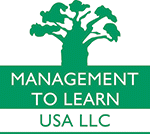 O QUE É OPT?
Optional Practical TrainingOportunidade de experiência prática, para estudantes         portadores do visto F-1, no seu ramo de estudo. O OPT       deverá ser feito, usualmente, após a conclusão do degree e      por um período máximo de 1 (um) ano.  

Para aplicar junto à escola para o programa o estudante      deverá ter uma oportunidade em vista 
O estudante deverá buscar junto ao International Students     Office de sua respectiva instituição a autorização da USCIS (United States Citizenship and Immigration Services)
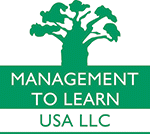 OS DOIS TIPOS DE OPT: PRE-COMPLETION OPT E POST-COMPLETION OPT
Pre-Completion OPT 
Permite que você trabalhe no campo que está diretamente relacionado ao seu programa de graduação antes da data de término do programa.
Permissão concedida por: USCIS
Tempo de processamento: ≈ 90 dias
Deve-se aplicar antes de começar
Part-time 20 hrs/semana se dentro do semestre acadêmico (Fall and Spring)
Full-time só é permitido fora do período acadêmico (Summer, Winter) e somente se o estudante está matriculado para o semestre acadêmico subsequente 
O tempo utilizado no Pre-Completion OPT será deduzido do Post-Completion OPT
Exemplo:  4 meses de part-time pre-completion OPT será deduzido 2 meses do full-time post-completion OPT
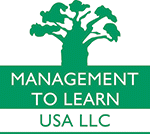 OS DOIS TIPOS DE OPT: PRE-COMPLETION OPT E POST-COMPLETION OPT
Pos-Completion OPT 
   Esta modalidade permite o estudante trabalhar full-time no seu ramo de estudo após o término do seu programa de estudos por um ano.
Permissão concedida por: USCIS
Tempo de processamento: ≈ 90 dias
O estudante deverá aplicar antes da graduação e/ou antes da data desejada de início
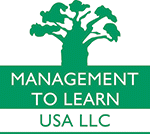 ELIGIBILIDADE
O estudante deverá manter o F-1 status durante todo o período do programa
O estudante não deverá ter completado um período         igual ou superior a 12 meses de full-time CPT
O estudante só poderá fazer 1 (um) OPT por degree
O estudante deverá  estar presente no país pelos 9       meses que antecedem o início do programa de OPT.
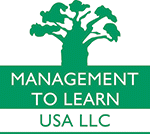 DOCUMENTOS REQUERIDOS
[Speaker Notes: Applicable to Pre and Post-Completion OPT]
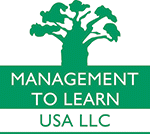 PRÓXIMOS PASSOS
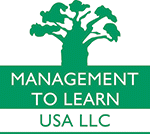 O QUE É CONSIDERADO “WORK?”
≥ 20 horas/semana
Remunerado ou não 
Internship ou trabalho voluntário em posição diretamente relacionada com o ramo acadêmico 
Work for hire (relação contratual formal)
Emprego através de uma agência
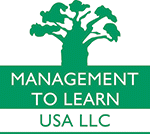 SUMÁRIO
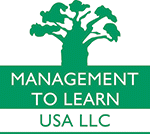 THANK YOU!
liseteneto@m2l-usa.com